ПОЛЬЩА
Підготували учениці 10-Б класу
Вероніка і Олександра
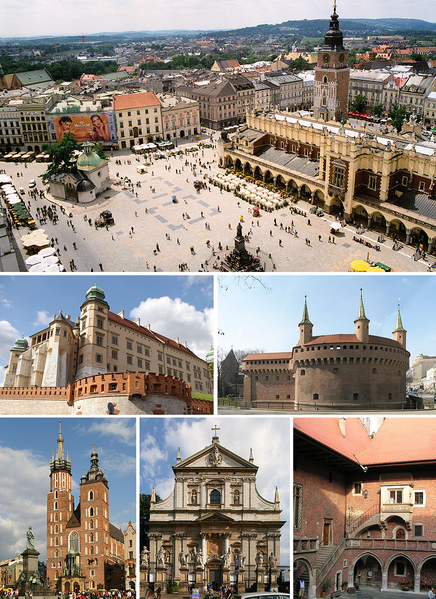 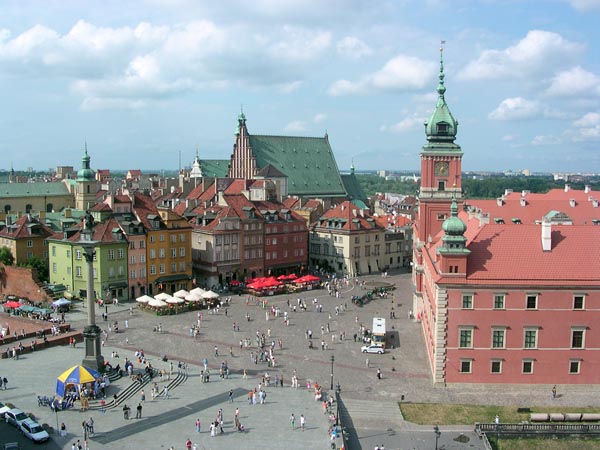 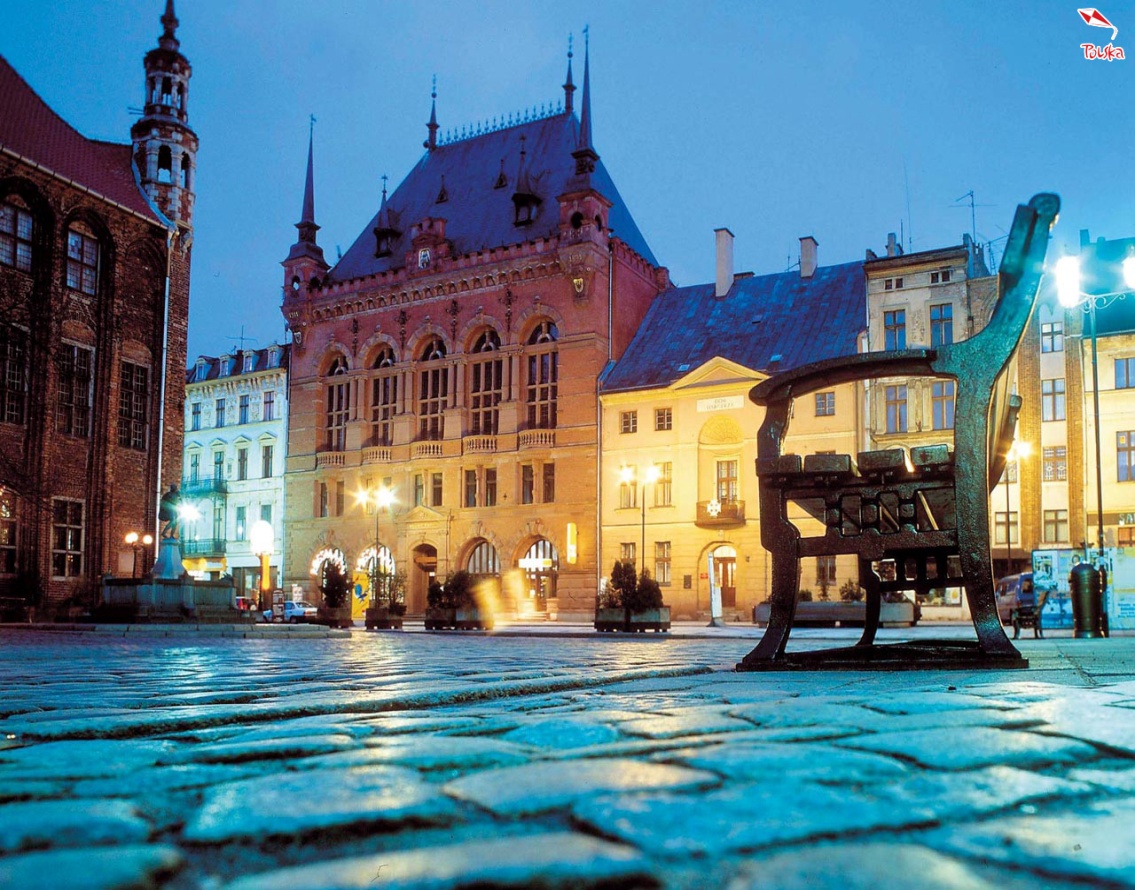 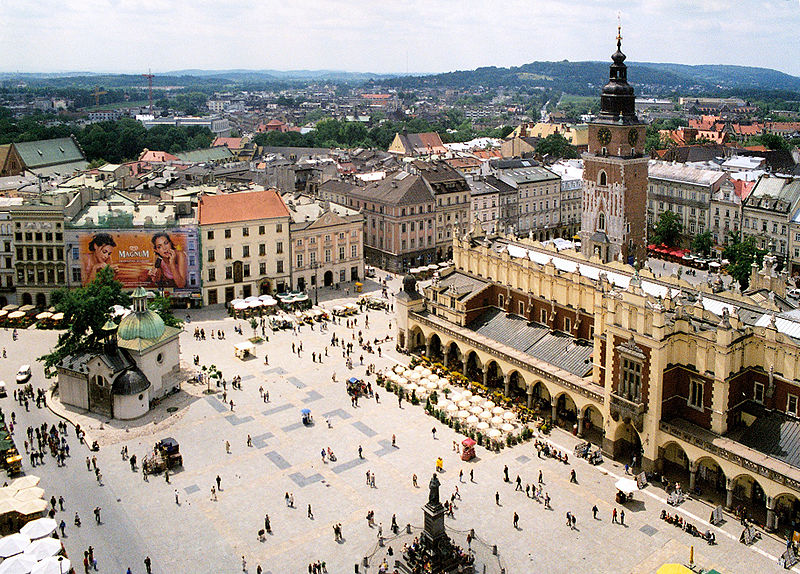 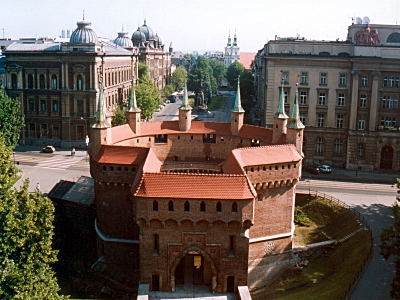 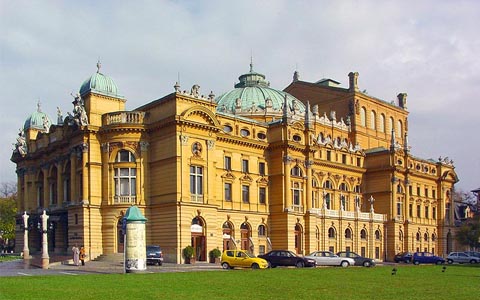 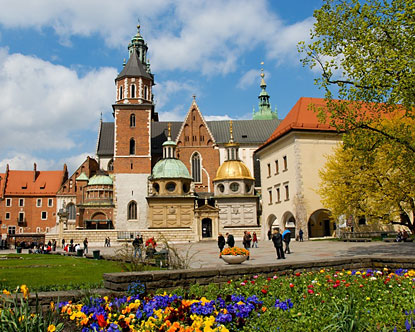 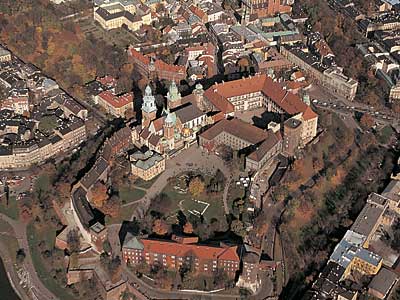 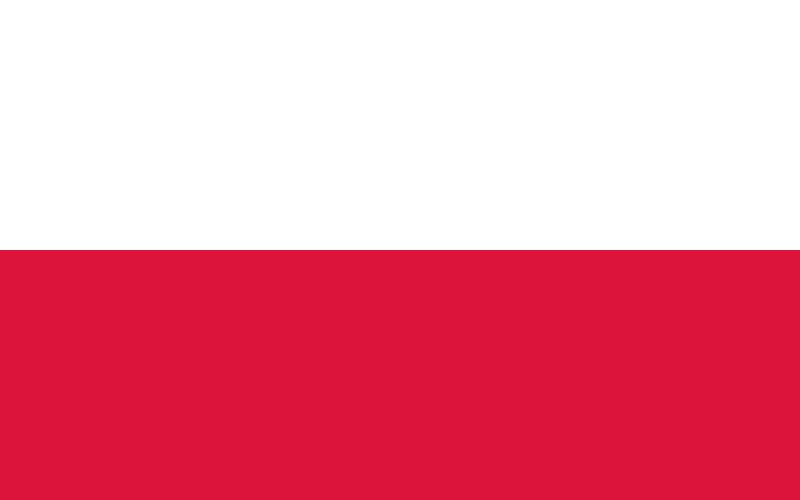 Прапор  Польщі
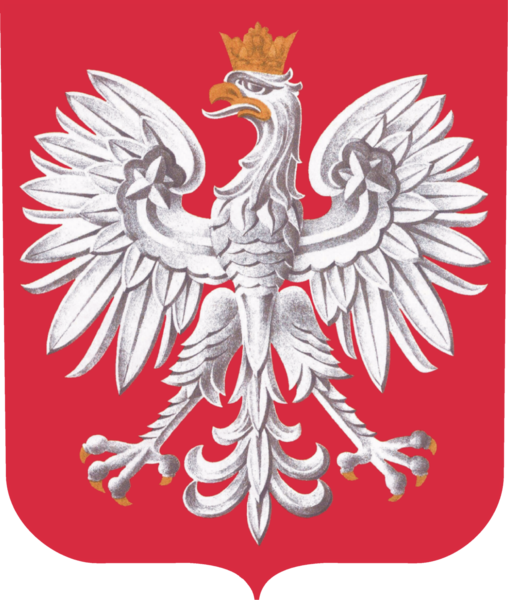 Герб Польщі
СТОЛИЦЯ  - ВАРШАВА
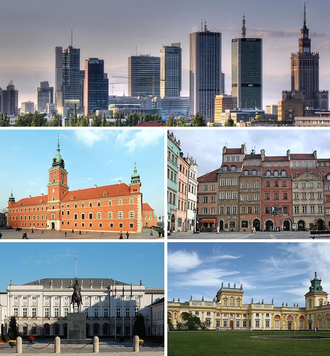 Варс + Сава = Варшава
НАЙБІЛЬША РІКА - ВІСЛА
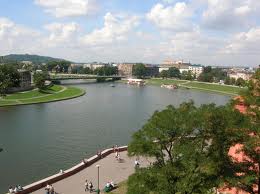 НАЙБІЛЬШІ МІСТА:
Запитання
1. Як виглядає герб Польщі?
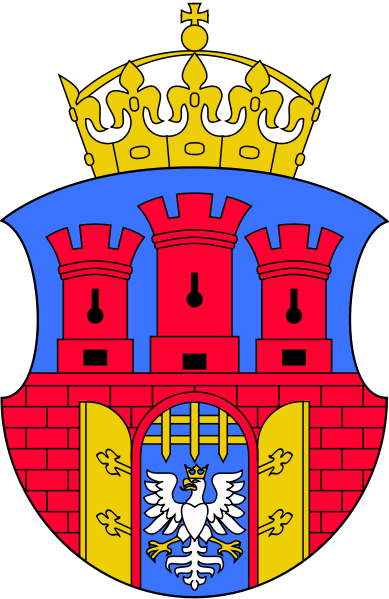 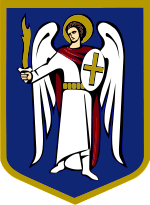 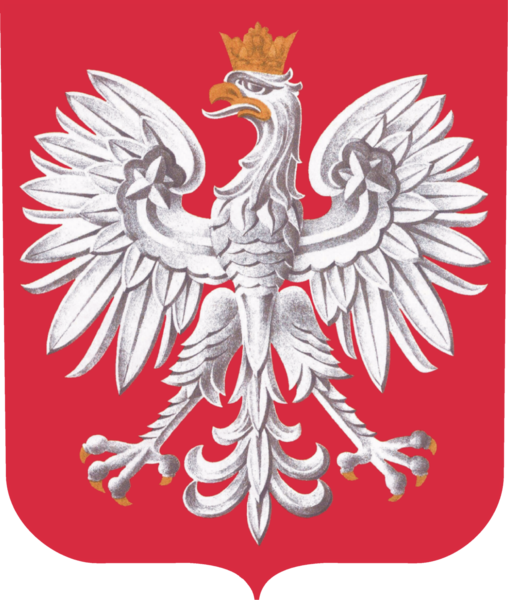 а)                       б)                        в)
2. Назвіть найбільші міста Польщі.
а)Вроцлав, Париж
б)Київ, Варшава
в)Познань, Краків
3. Назвіть найбільшу річку Польщі.
а)Дніпро
б)Волга
в)Вісла
4. Як виглядає прапор  Польщі?
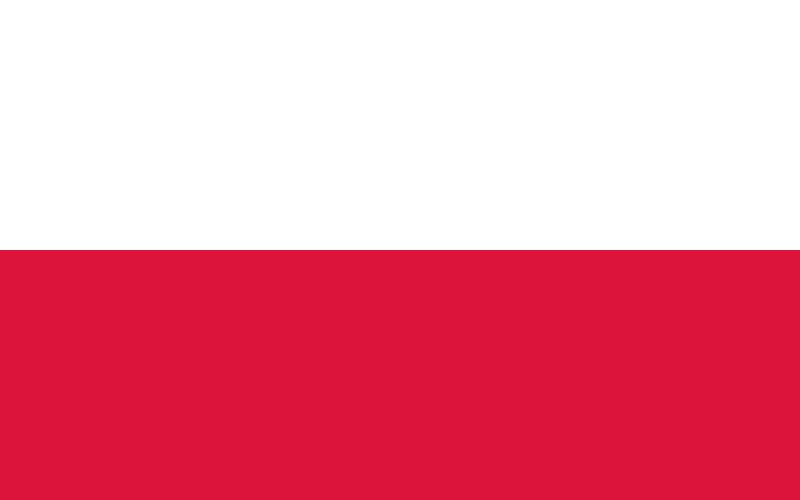 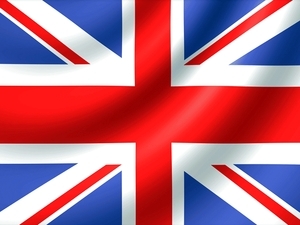 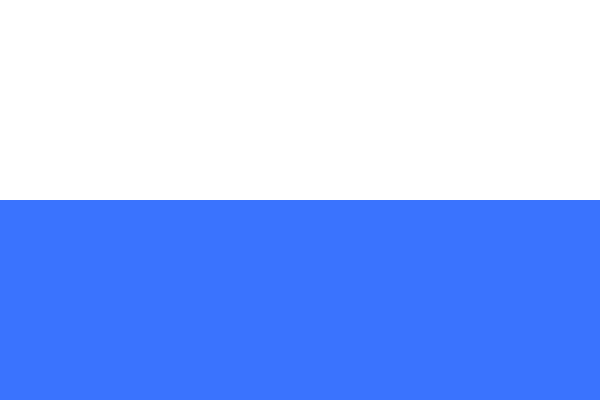 а)                                  б)                                  в)
5. Назвіть столицю Польщі.
а) Київ
б) Варшава
в) Краків
6. На честь кого названо місто Варшава?
а) На честь якогось короля
б) Кий, Щек, Хорив і сестра Либідь
в) Варс і Сава